Pfarrei Sozialdienst
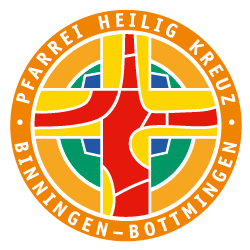 Sozialberatung von Einzelpersonen und Familien
Gemeindeaufbau mit den Schwerpunkten: Seniorenarbeit, Freiwilligenarbeit, ökumenische Weihnachtsfeier 24.12
Projektarbeit                                          z. B. Abklärung und Aufbau einer Börse zur Vermittlung von Freiwilligen für die Begleitung / Unterstützung von Menschen in schwierigen Lebenssituationen.
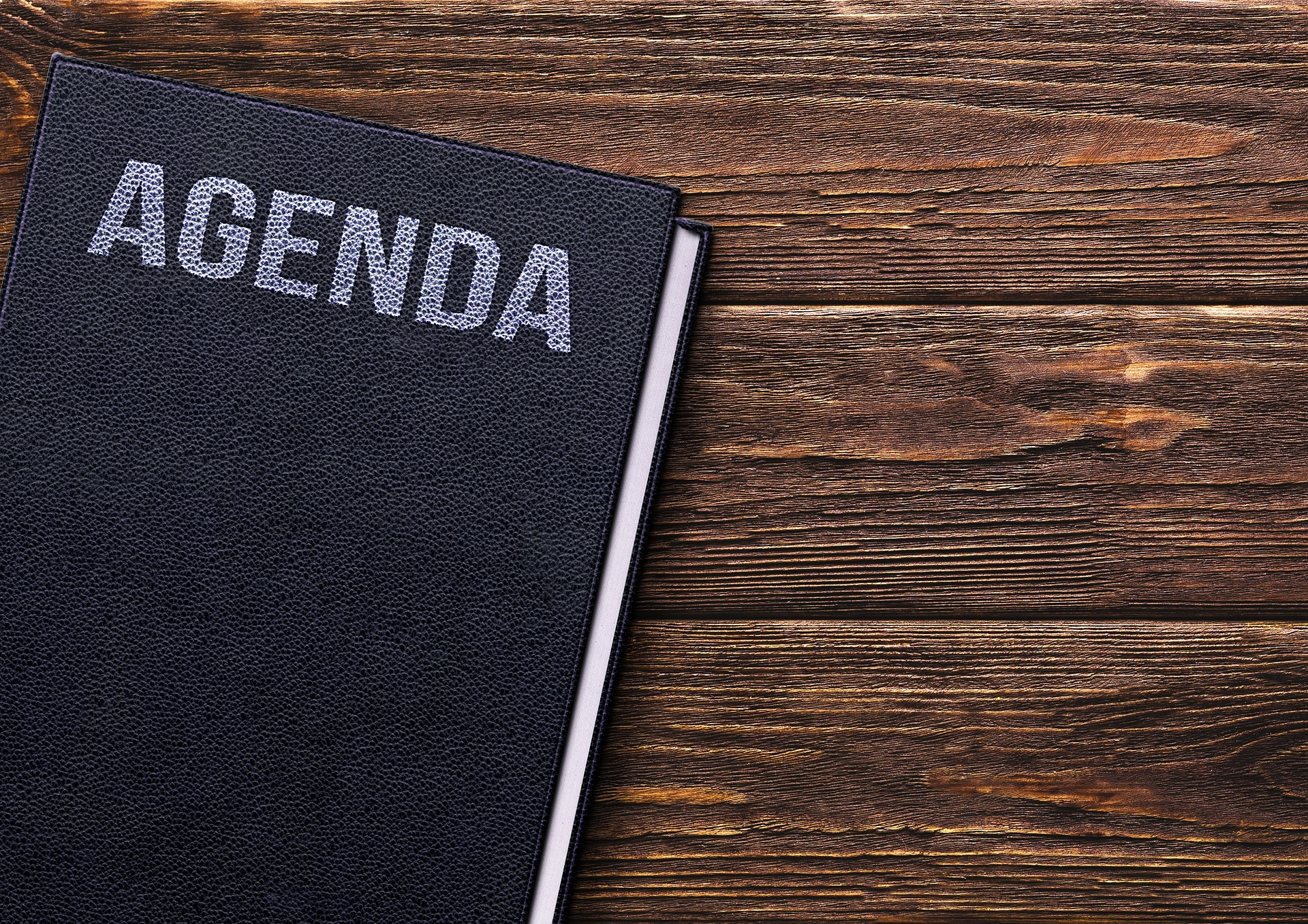 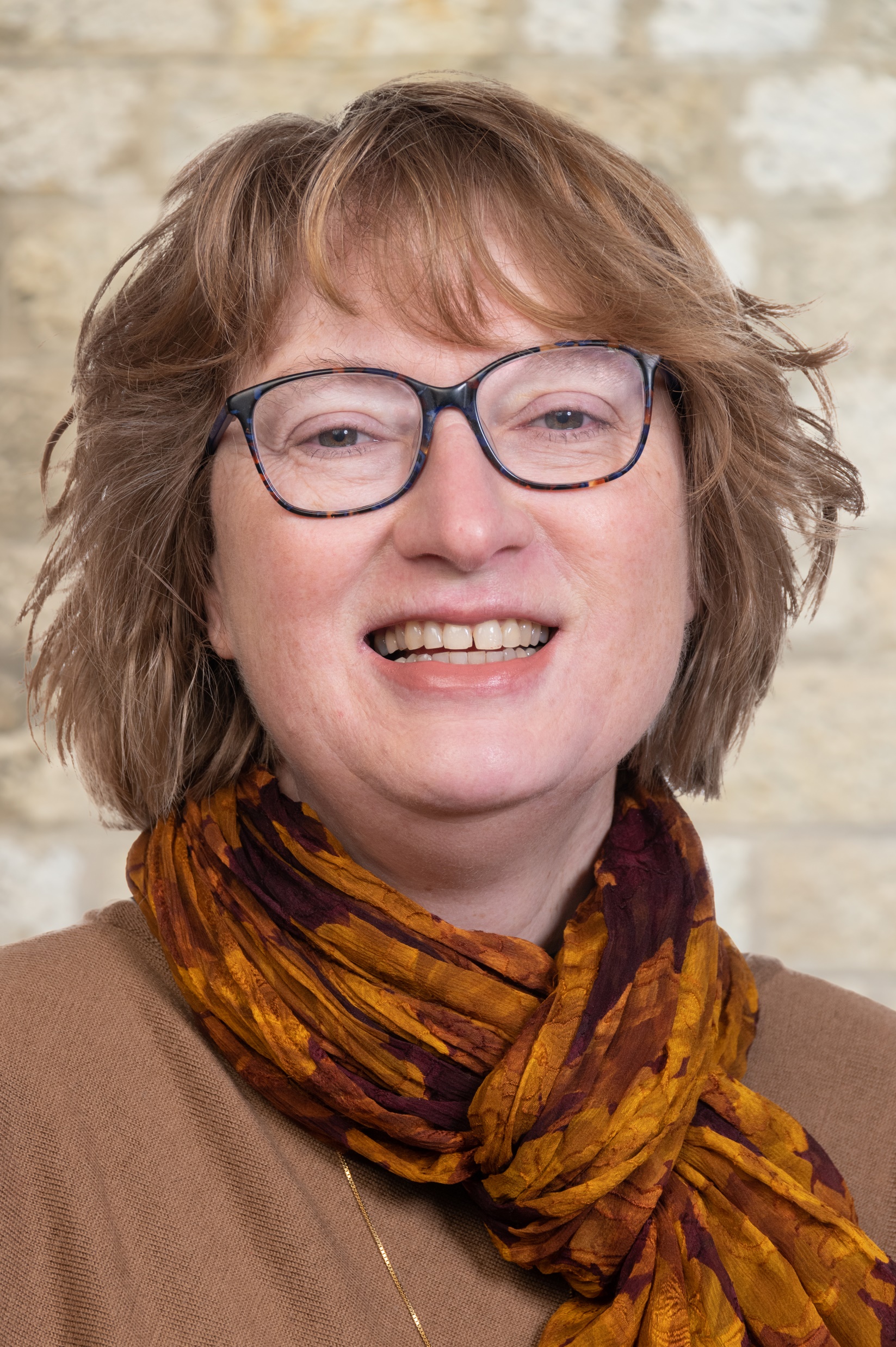 Der Pfarreisozialdienst ist ein professionelles, vertrauliches und für Sie kostenloses Angebot der Katholischen Kirche Binningen- Bottmingen.
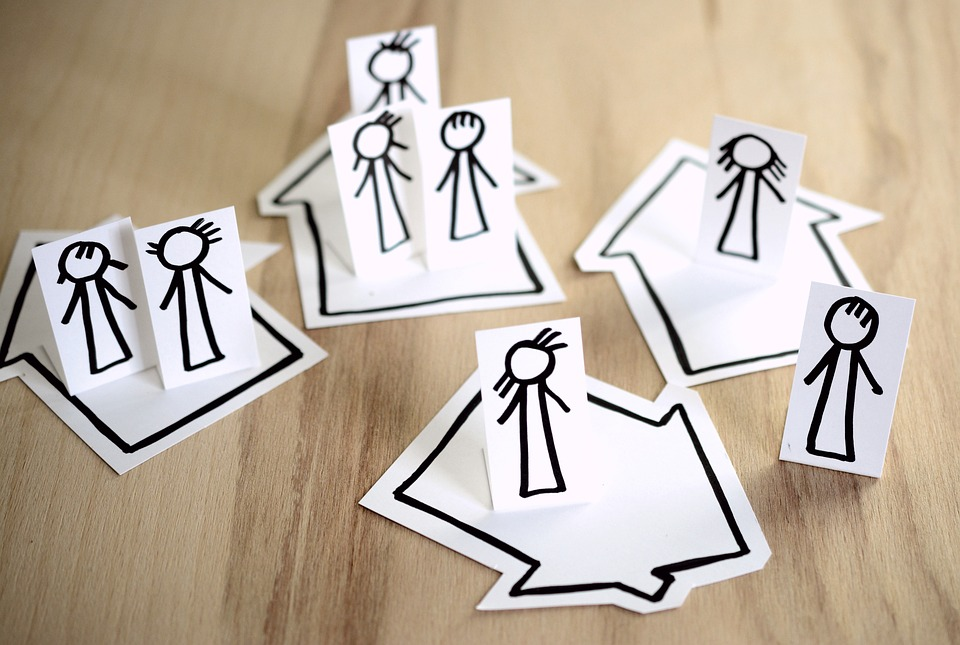 Ich kann Hilfe anbieten

 bei familiären Fragen
 bei persönlichen Schwierigkeiten
 nach traumatisierenden Ereignissen
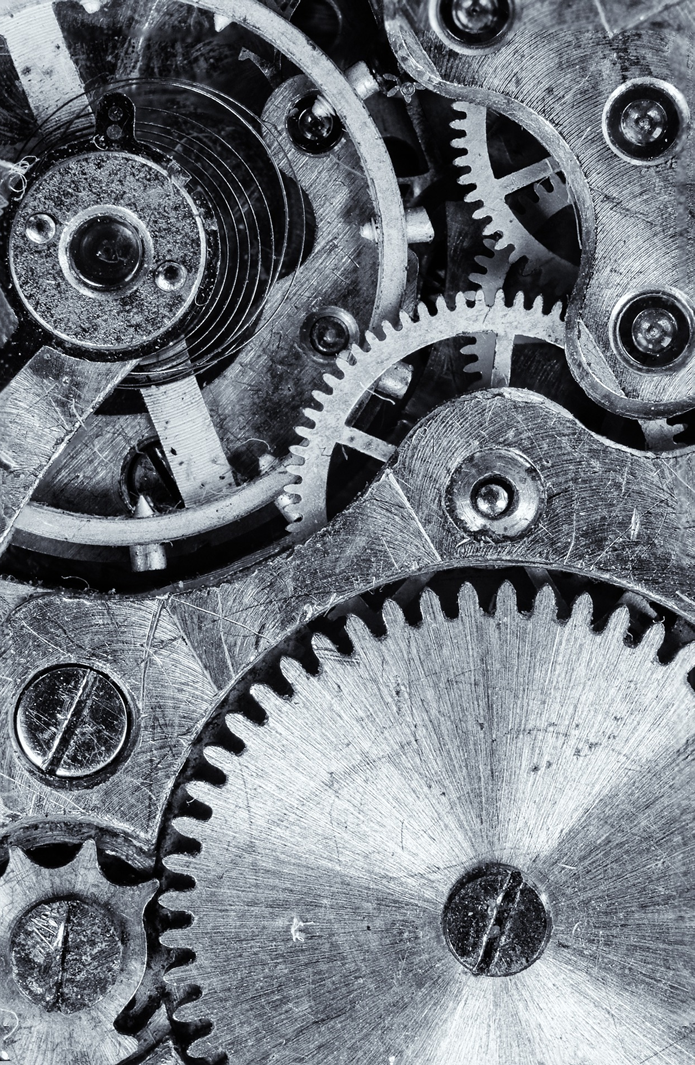 bei Problemen am Arbeitsplatz
 bei finanziellen Problemen
 bei gesundheitlichen Beschwerden
 bei Suchtproblemen 
 bei Sozialversicherungsfragen
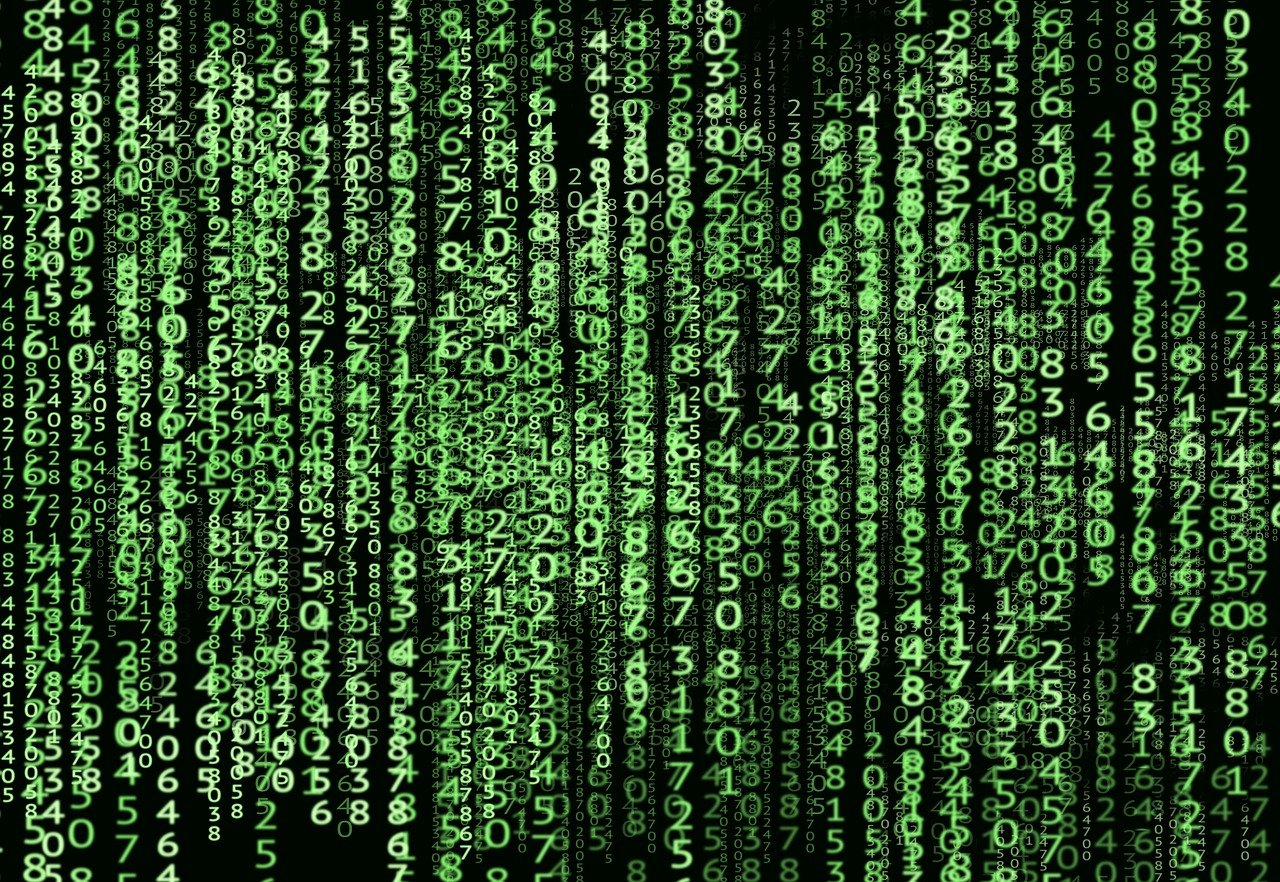 Feb. bis Okt. 2023

56 Klienten
davon 27 Familien
105 Beratungen 
20 Kurzberatungen (< 45  Min)
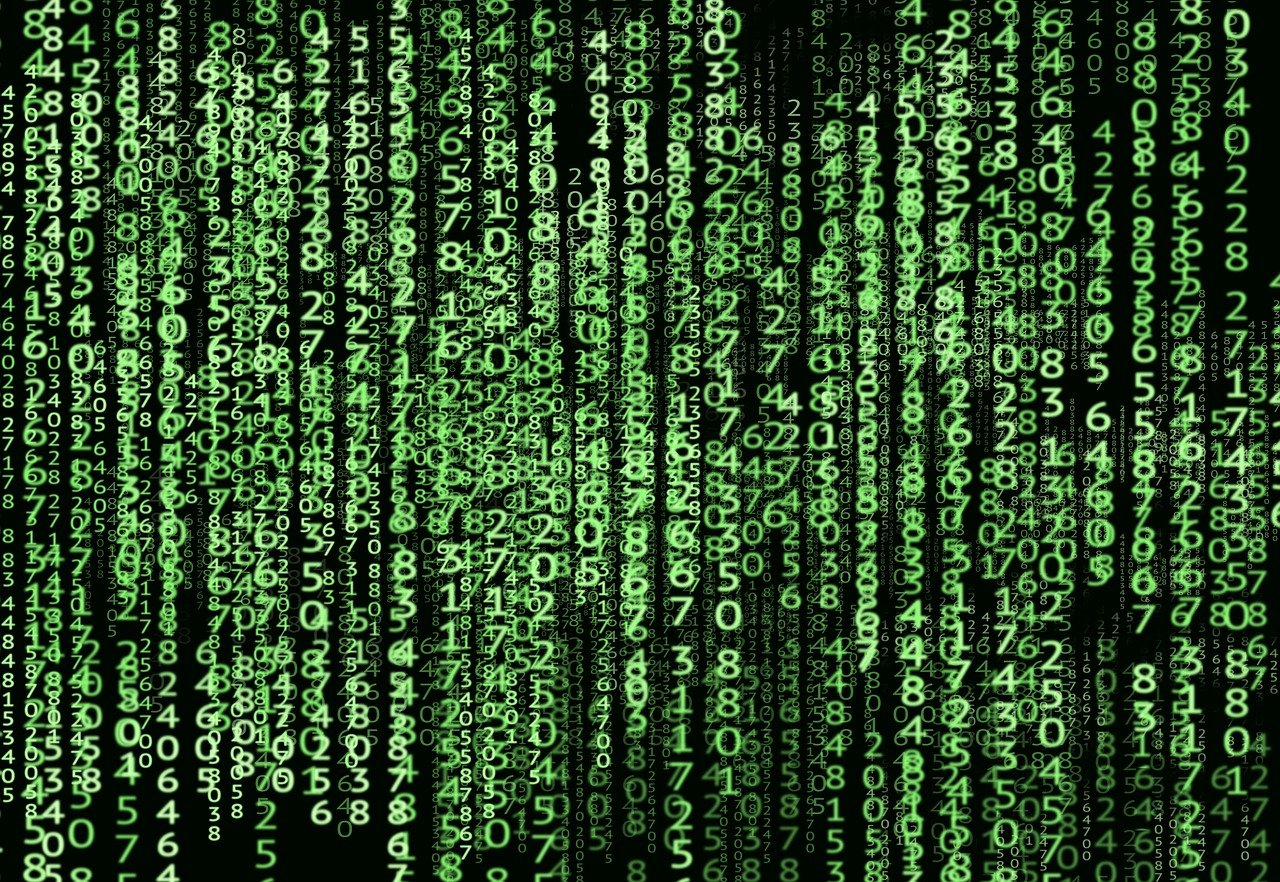 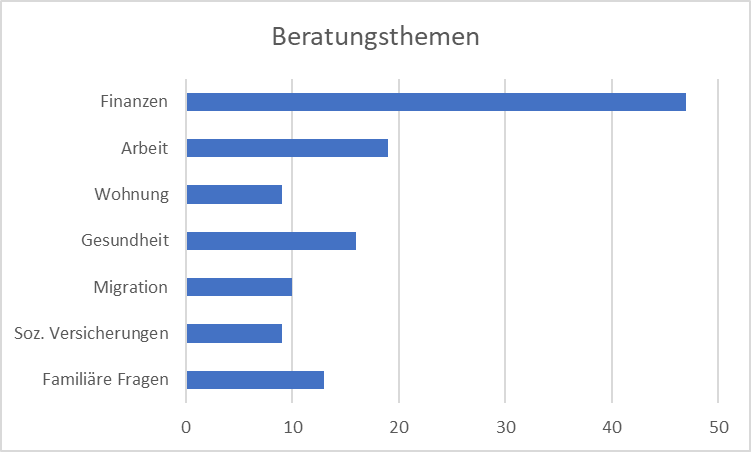 Stiftungen inkl. Vinzenz Verein CHF 37‘159
Sozialdienst direkt CHF 9‘722
Manche Probleme sind zu gross, um sie allein zu lösen. Holen Sie sich professionelle Unterstützung!
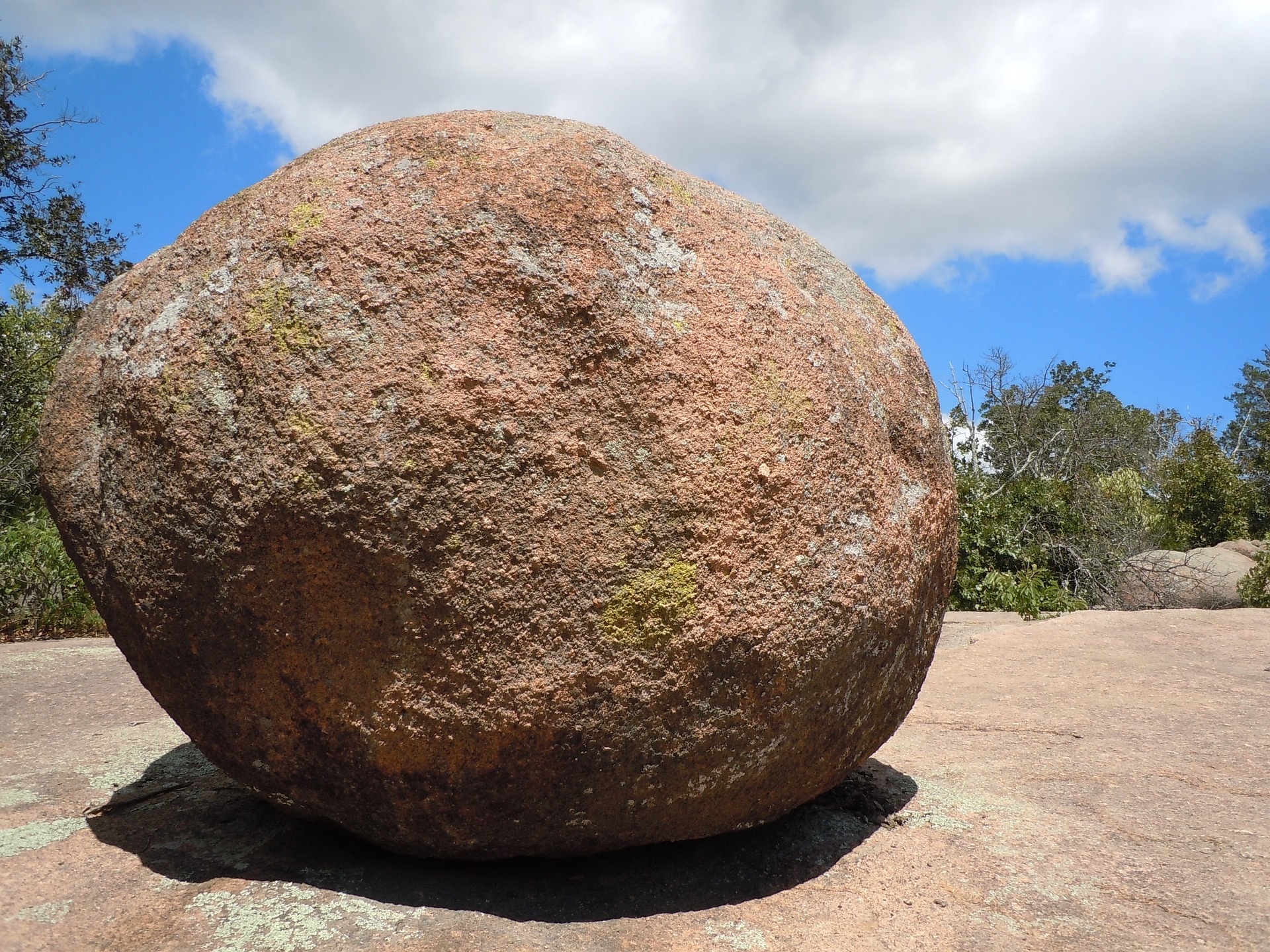 Monika Heitz
Pfarreisozialdienst
Margarethenstrasse 32
4102 Binningen

061 425 90 01
M.heitz@rkk-bibo.ch
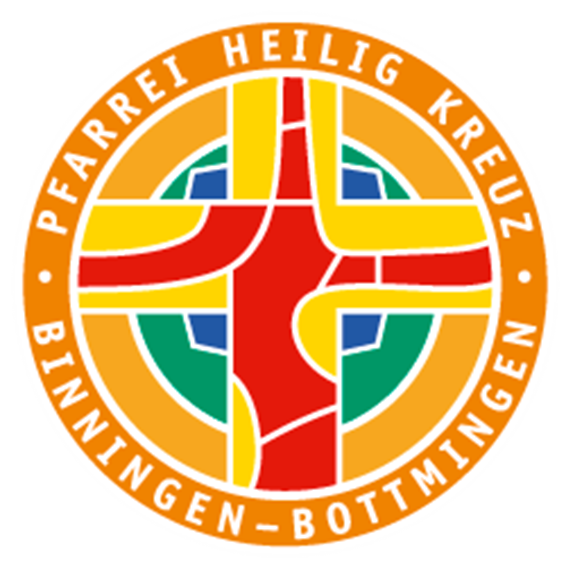